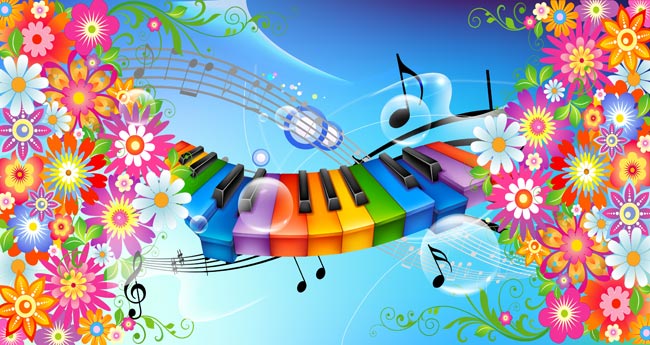 Музыкально-дидактическая игра «Волшебные звуки»
Автор игры: 
Старыгина Ирина Владимировна
Музыкальный руководитель
С\П детского сада «Золотой ключик»
Какой музыкальный  инструмент лишний? Как одним словом можно назвать эти инструменты? (струнные щипковые)
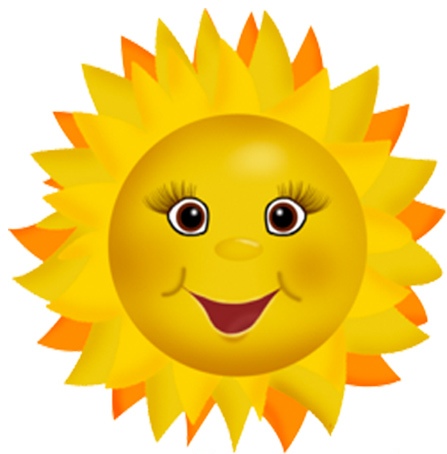 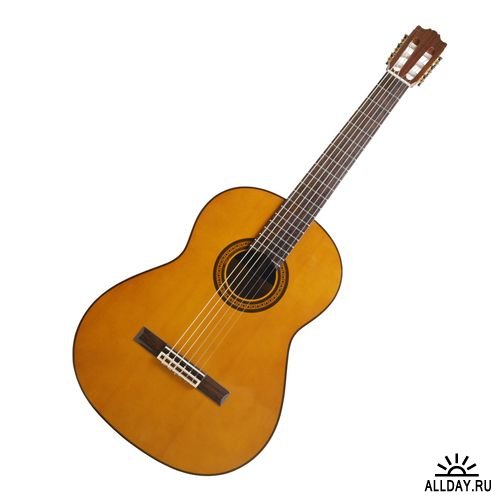 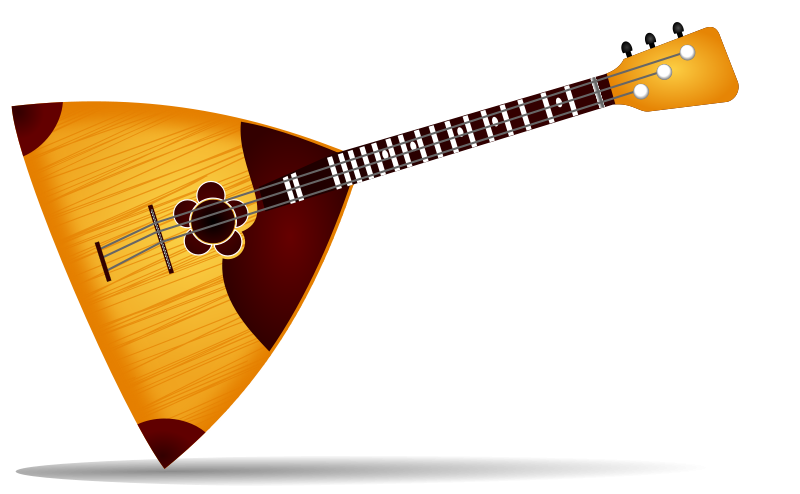 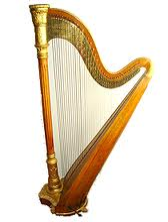 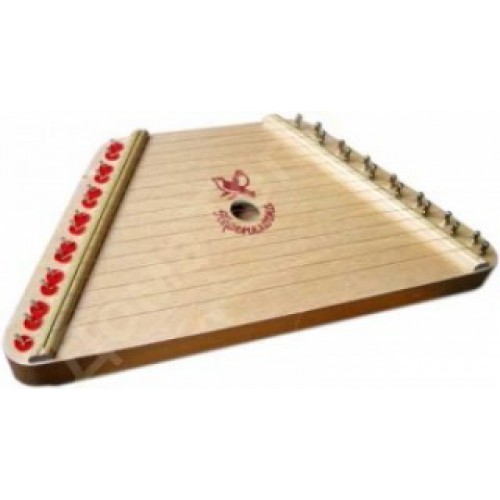 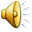 Какой музыкальный  инструмент лишний?Как называются эти инструменты? (духовые)
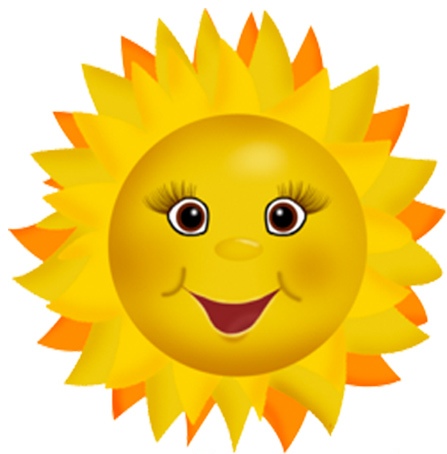 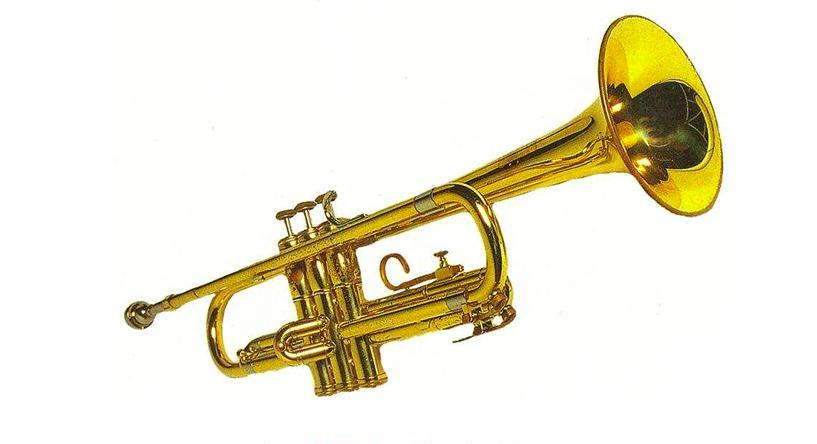 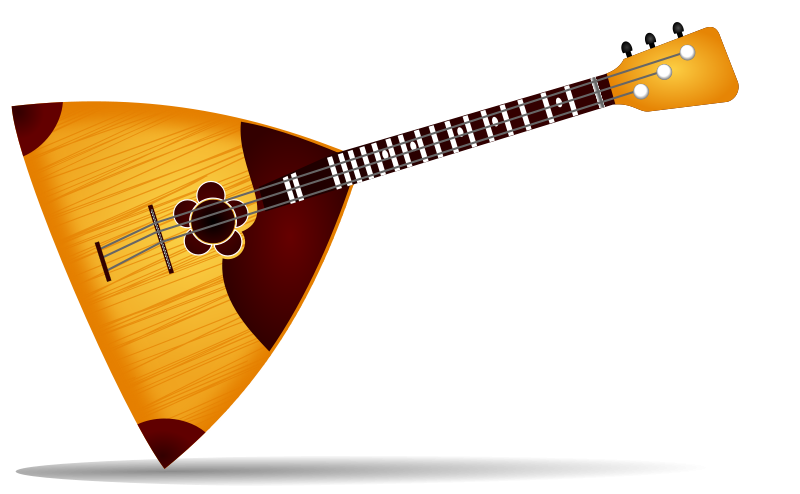 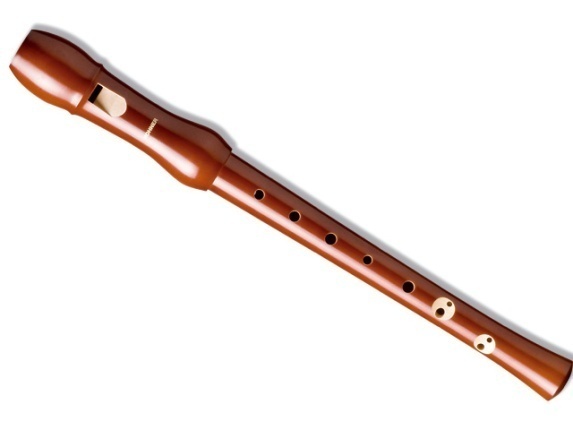 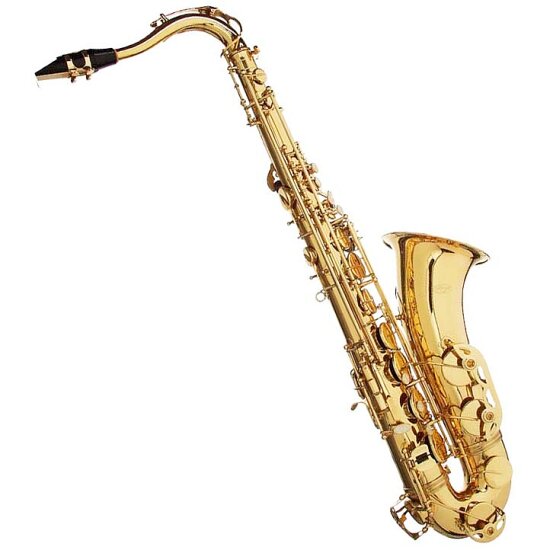 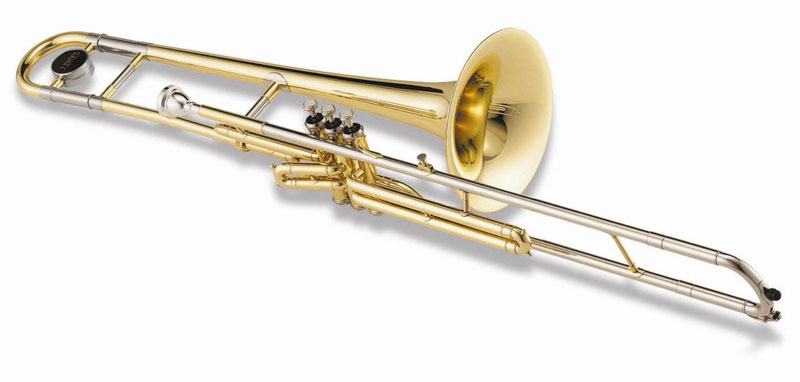 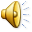 Какой музыкальный  инструмент лишний?Как называются эти инструменты? (Клавишные)
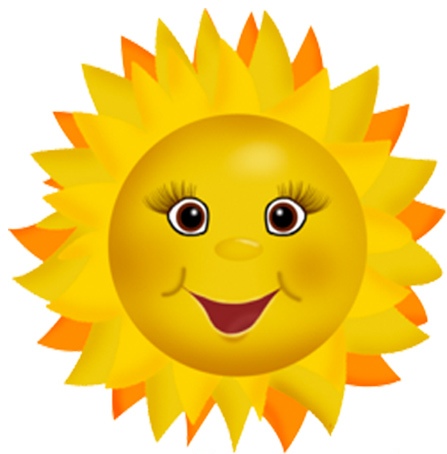 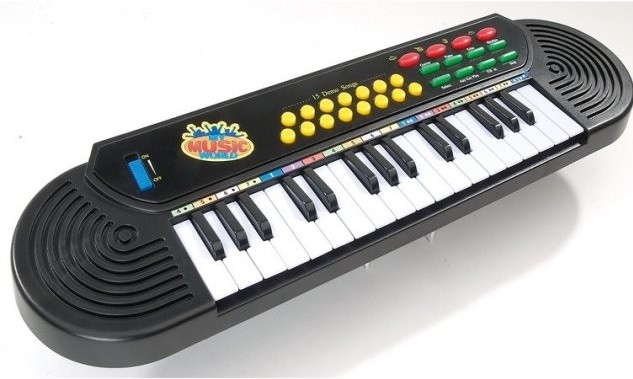 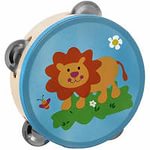 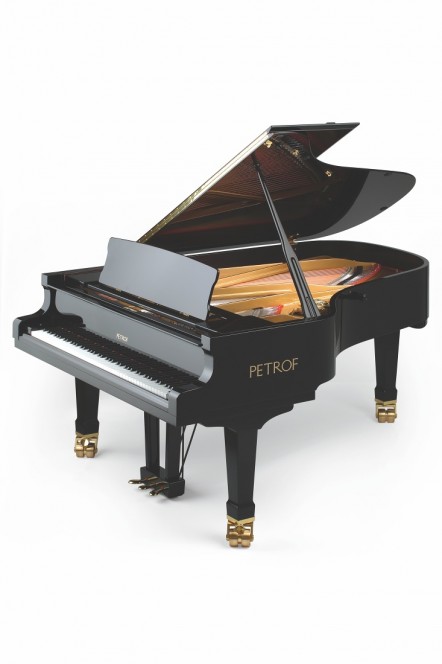 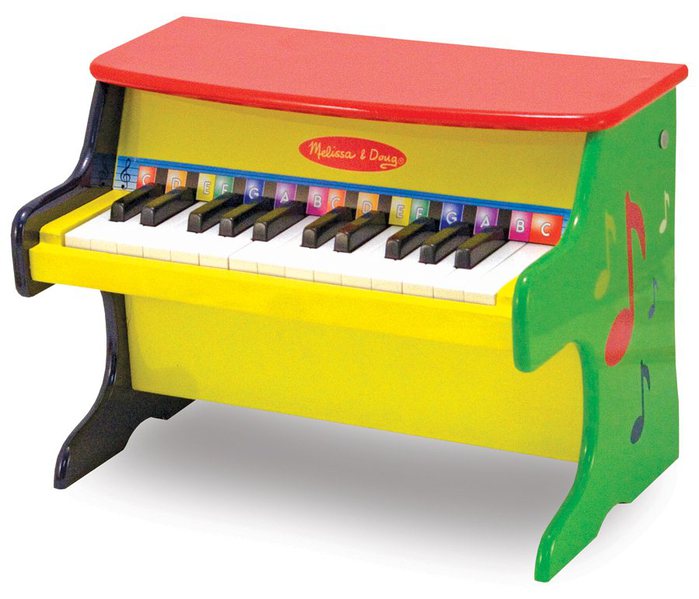 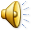 Какой музыкальный  инструмент лишний?Как называются эти инструменты? (ударные)
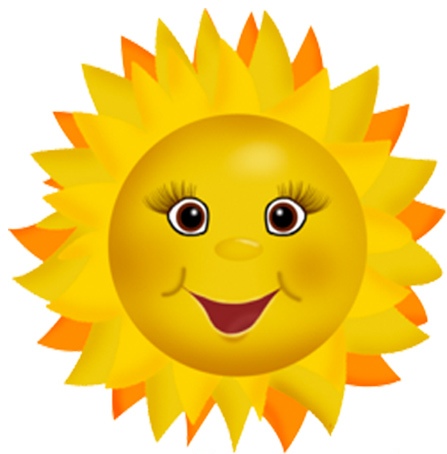 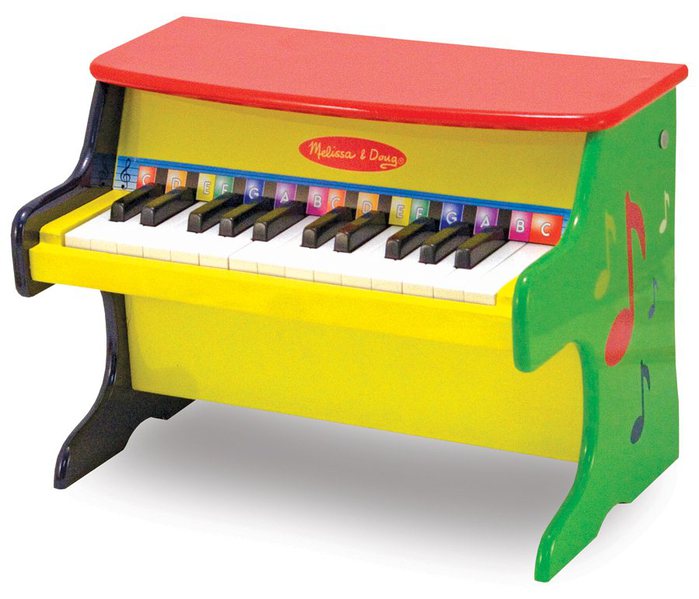 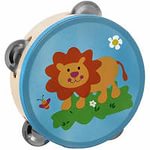 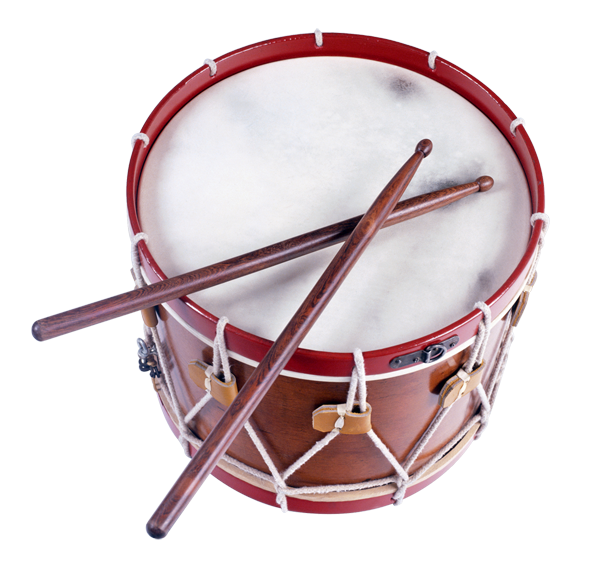 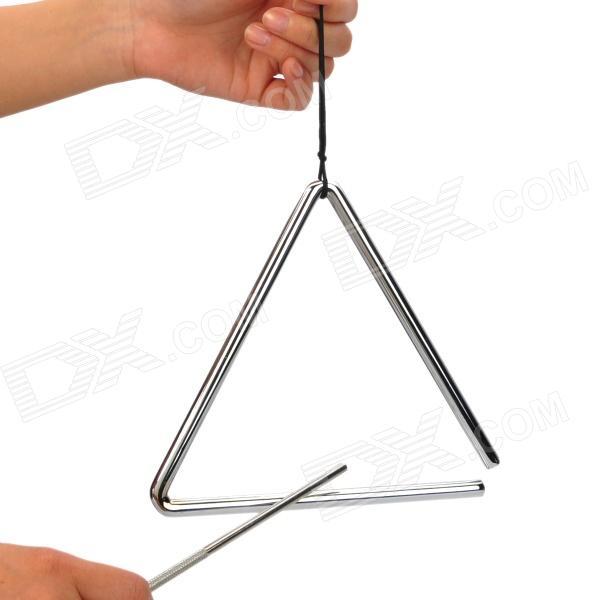 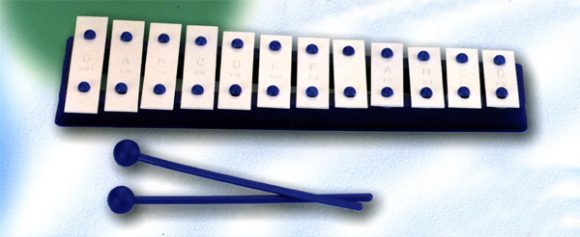 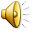 Простучи  ритм
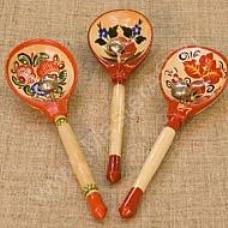 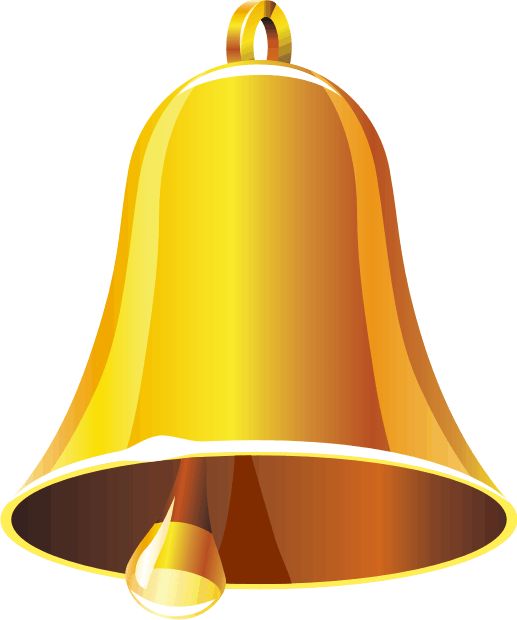 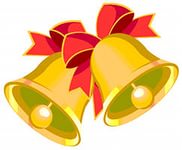 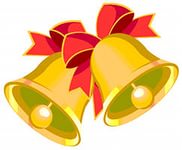 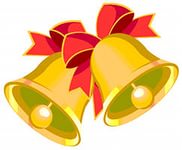 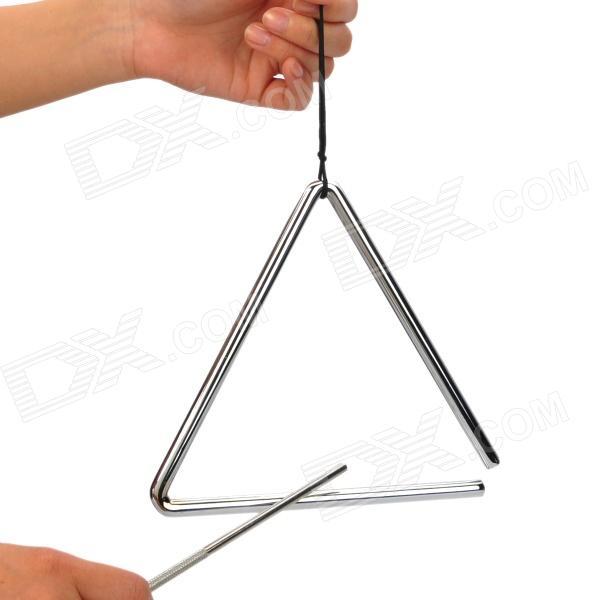 Проиграй ритм
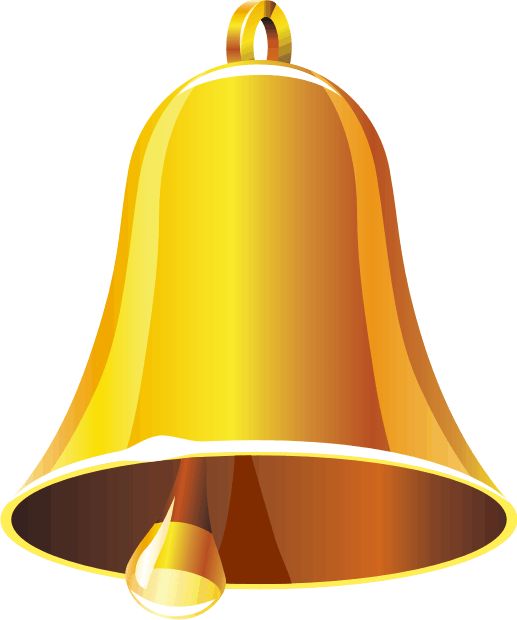 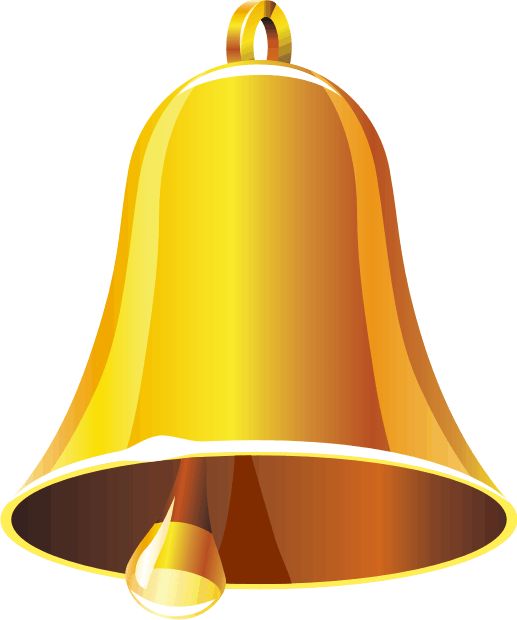 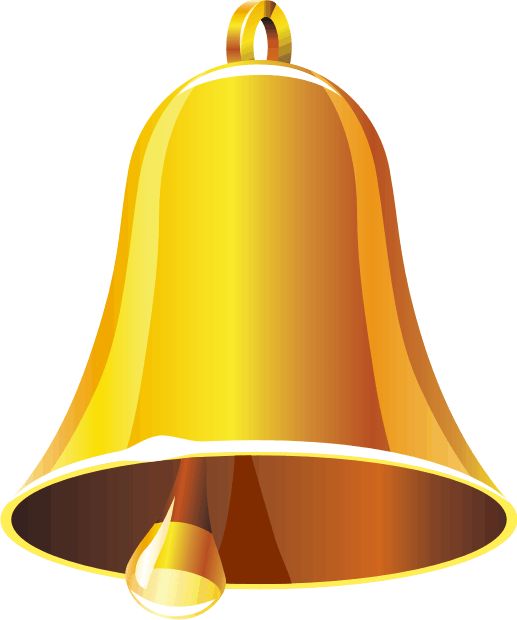 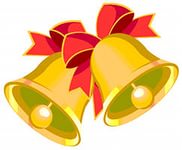 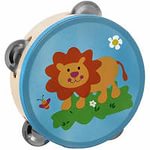 Проиграй ритм
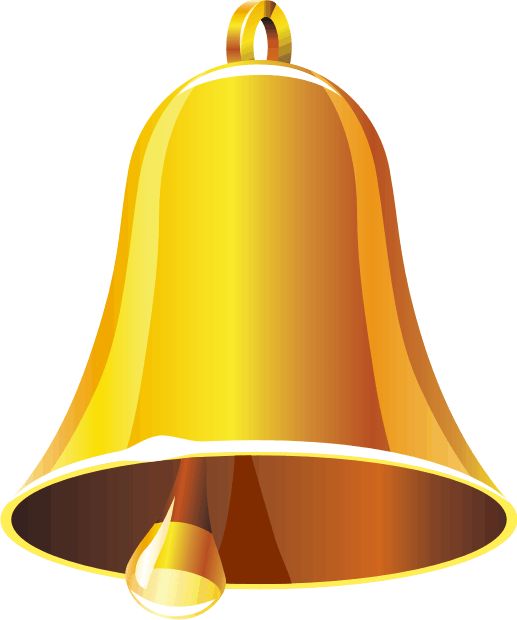 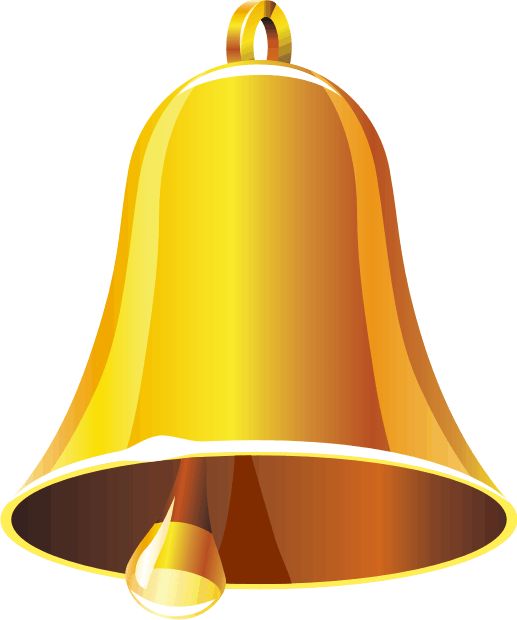 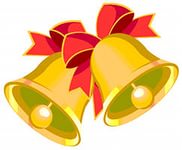 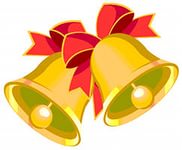 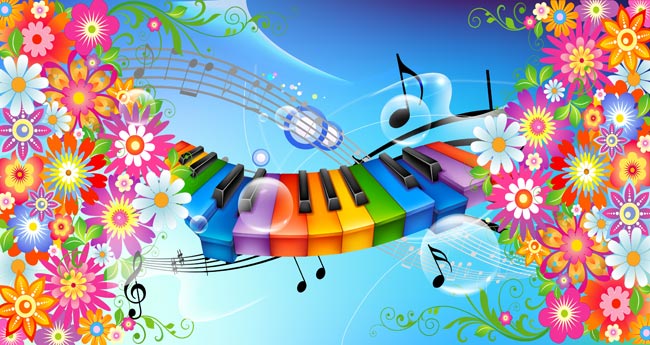 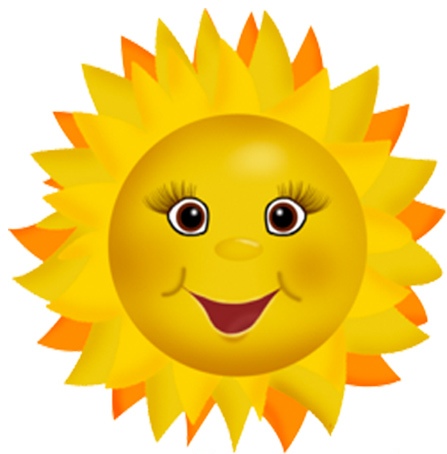